PARTE 3 Biodiversità e funzionamento degli ecosistemi terrestri
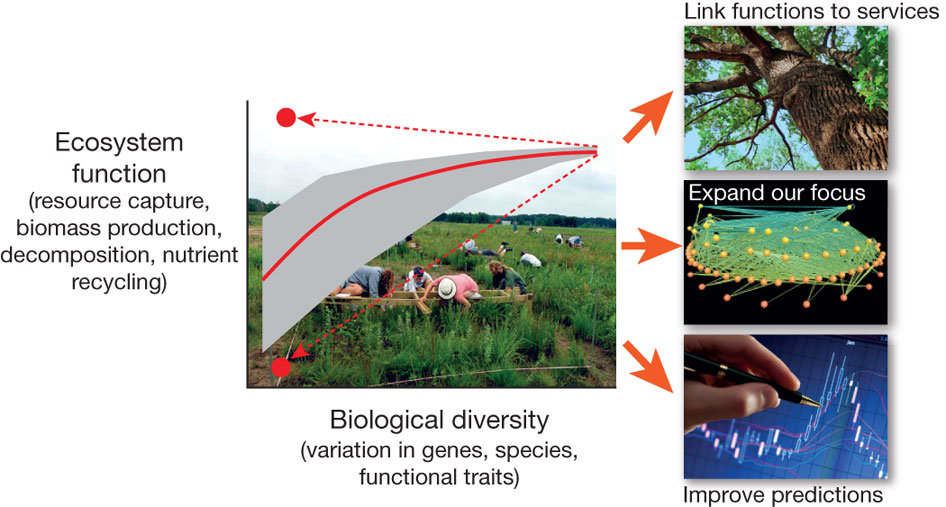 Cosa succede se perdiamo la biodiversità?
Conservazione
Anche se non conosciamo la funzione dobbiamo conservarla (valore intrinseco)
Ecologia
Cerchiamo di capire il suo ruolo negli ecosistemi
BEF: Biodiversity and Ecosystem Functioning
Idea di base
Biodiversità funzionale
Processi ecosistemici
Biodiversità
Come studiare questa relazione?
Osservazioni lungo gradienti di diversità
Esperimenti di manipolazione
IPOTESI
1. Le specie sono largamente ridondanti
2. Le specie sono uniche nella loro funzione (”key-stone species”)
3. L’impatto delle specie dipende dal contesto (risposta idiosincratica)
IPOTESI
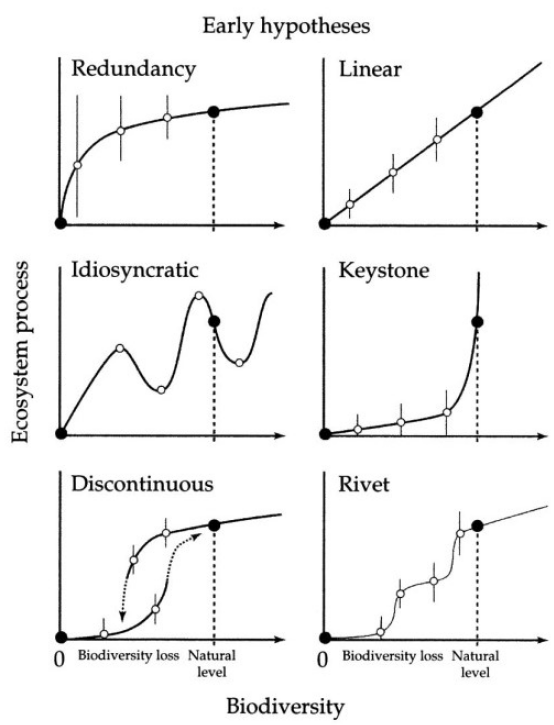 MECCANISMI
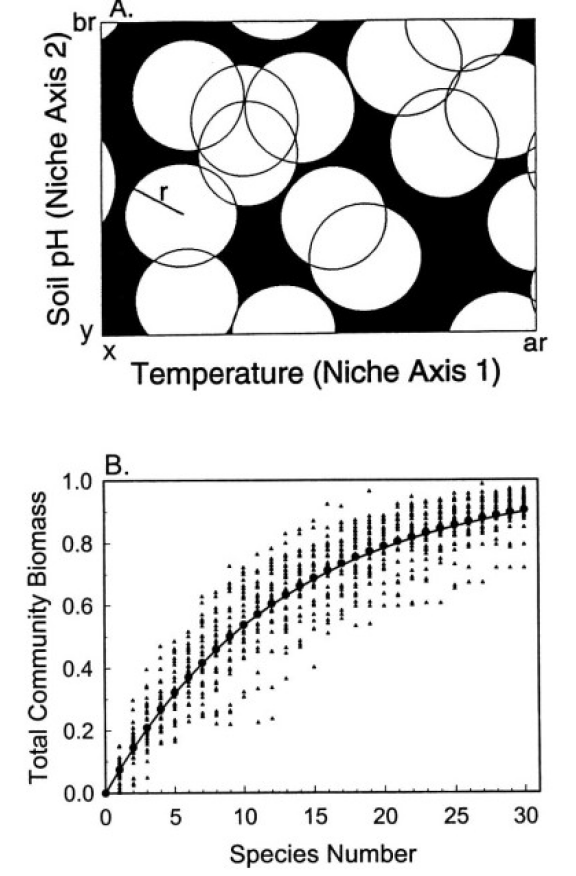 1. ”Niche complementary”
MECCANISMI
2. ”Sampling or selection effect”
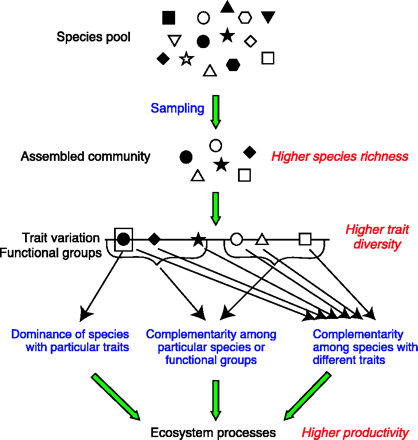 Aumentare il numero di specie aumenta la probabilità di avere key-stone species
MECCANISMI
3. Mutualismo e facilitazione
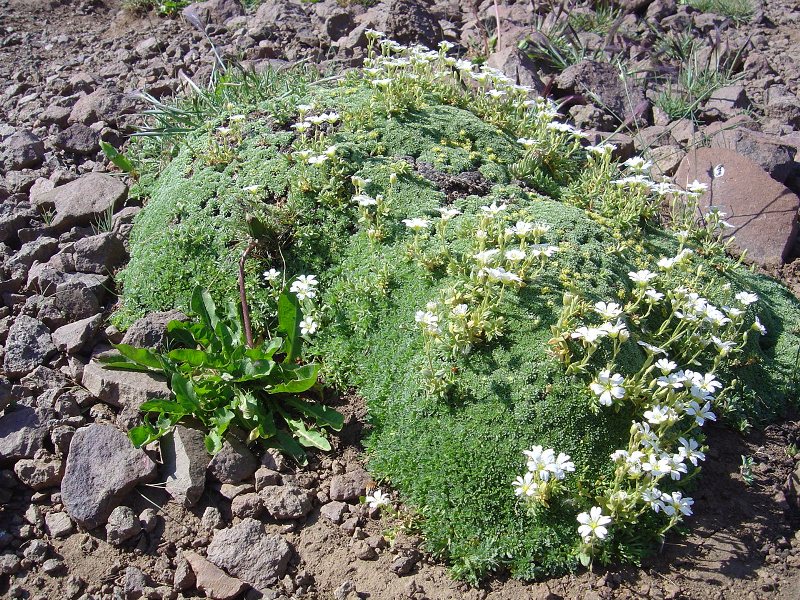 MECCANISMI
Review sui meccanismi
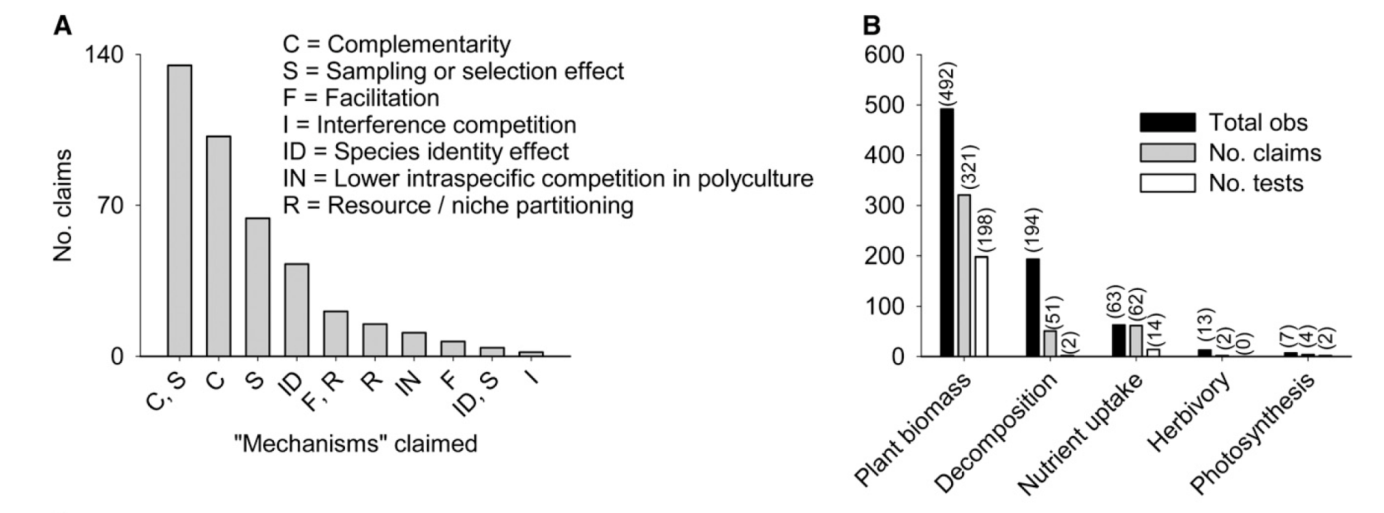 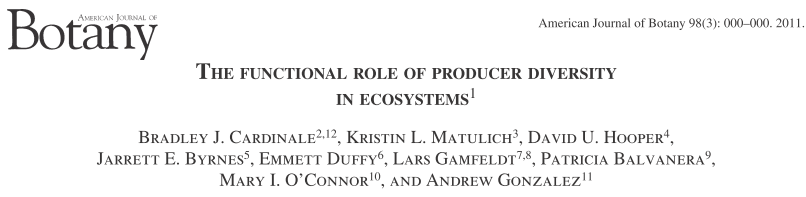 MECCANISMI
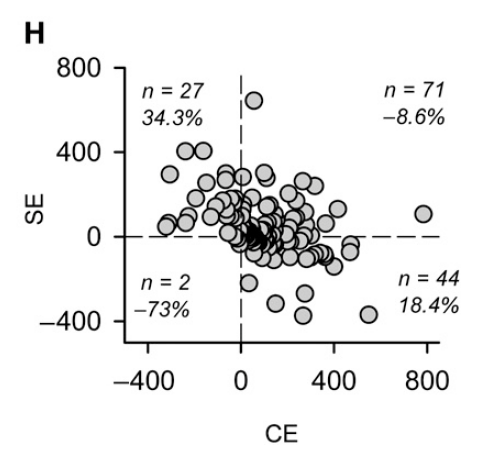 Review sui meccanismi
Sampling effect
Complementarity effect
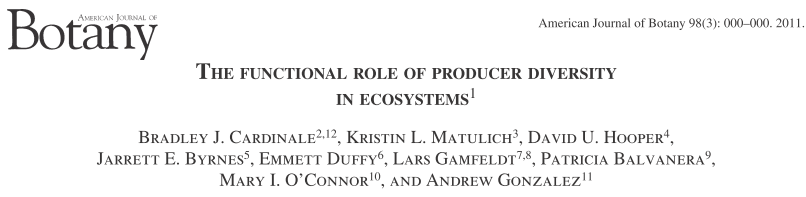 ”Functional traits”
A prescindere dal meccanismo le caratteristiche funzionali delle specie sono le responsabili
Diversità delle specie
Diversità delle caratteristiche funzionali
Processi ecosistemici
Tutte le specie sono diverse: se aumento il numero di specie aumento il numero di caratterisitiche funzionali nelle comunità
Principali funzioni ecosistemiche considerate
Produttività primaria

Uso e ritenzione dei nutrienti

Stabilità degli ecosistemi e delle comunità

Resistenza all’invasione
Biodiversità-Produttività
Cedar Creek (USA)
Jena experiment
BIODEPTH (EU)
?
Produttività
Biodiversità
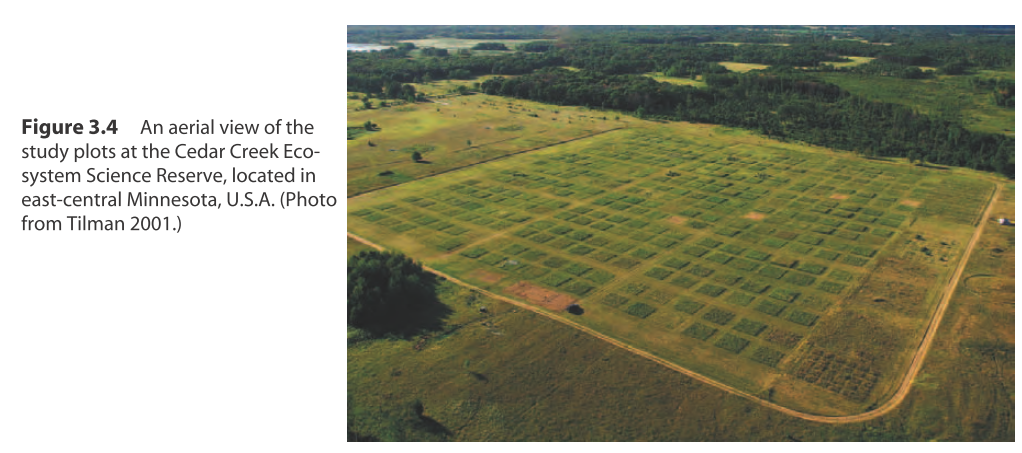 Biodiversità-Produttività
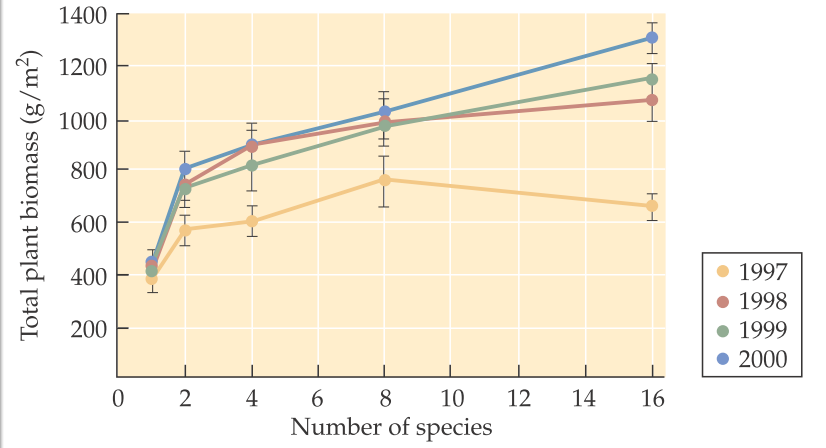 Cedar Creek
Notare l’effetto tempo
Biodiversità-Produttività
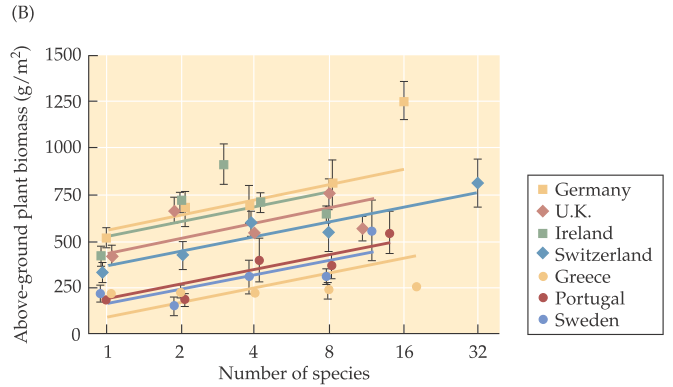 BIODEPTH
Biodiversità-Produttività
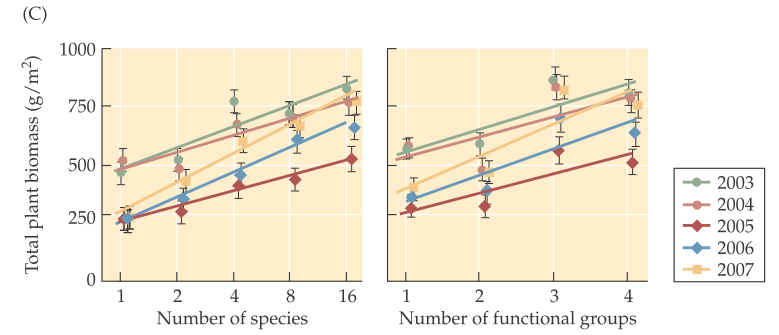 Jena experiment
Questo esperimento ha introdotto la diversità dei gruppi funzionali
Biodiversità-Produttività
VS.
LRNET=policoltura/media(specia A, specie B, specie C, specie D)
LRMAX=policoltura/max monocoltura
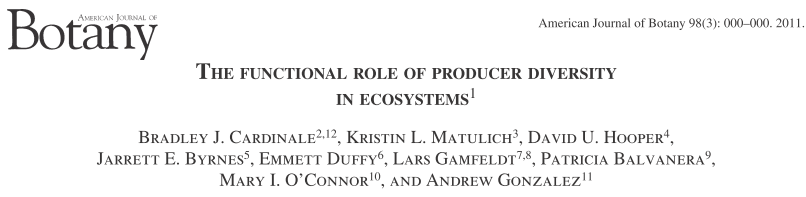 Biodiversità-Produttività
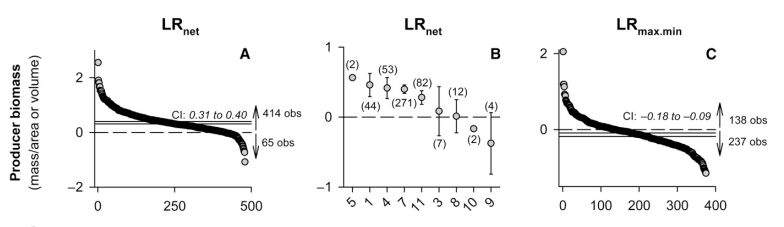 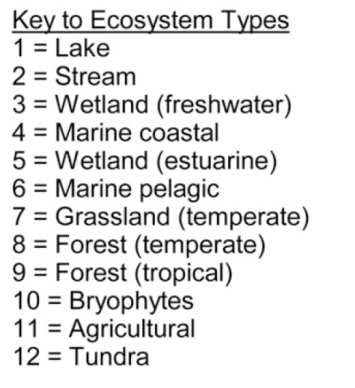 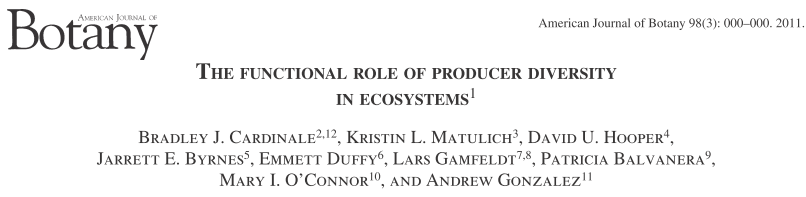 Biodiversità-Produttività in foresta
FORESTE???
1. Sono partiti diversi esperimenti di lungo termine
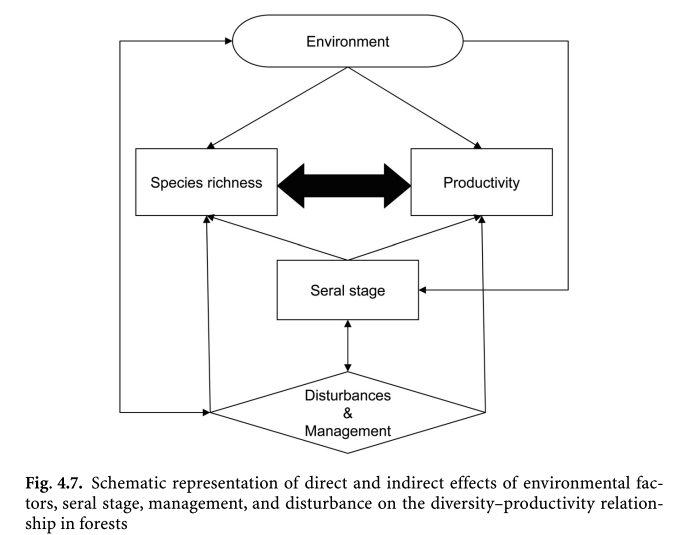 2. Evidenze da studi osservazionali
Biodiversità-Produttività in foresta
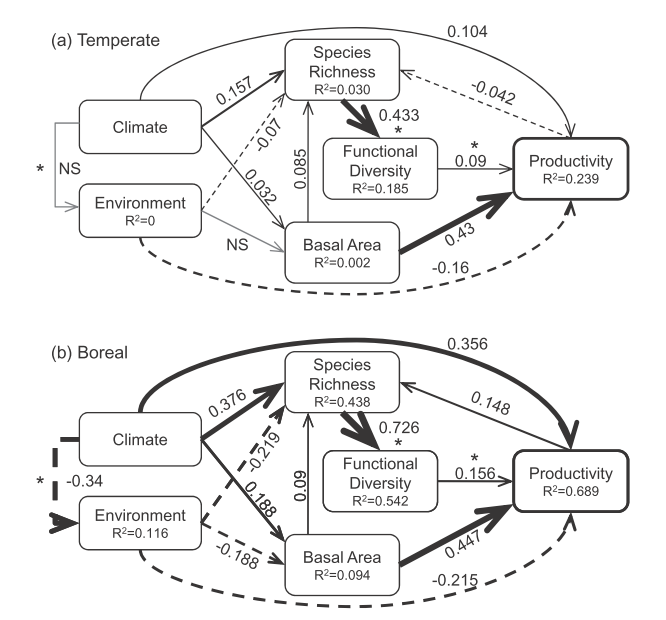 Difficile isolare l’effetto
diversità
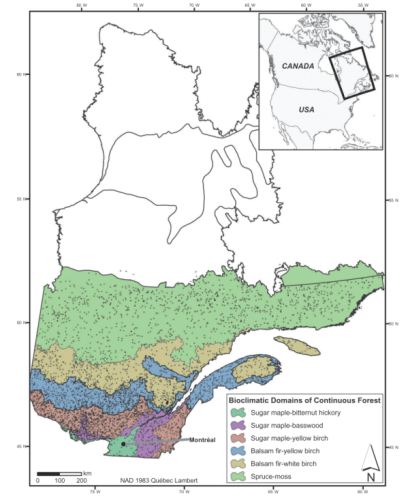 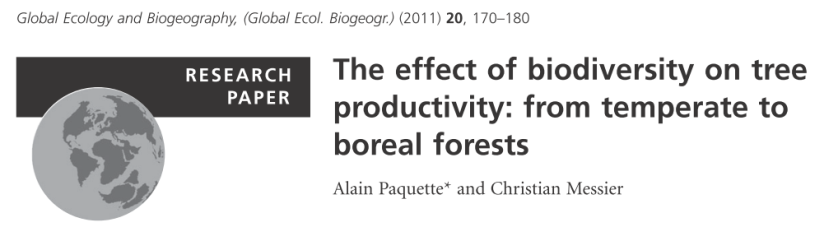 Biodiversità-Produttività in foresta
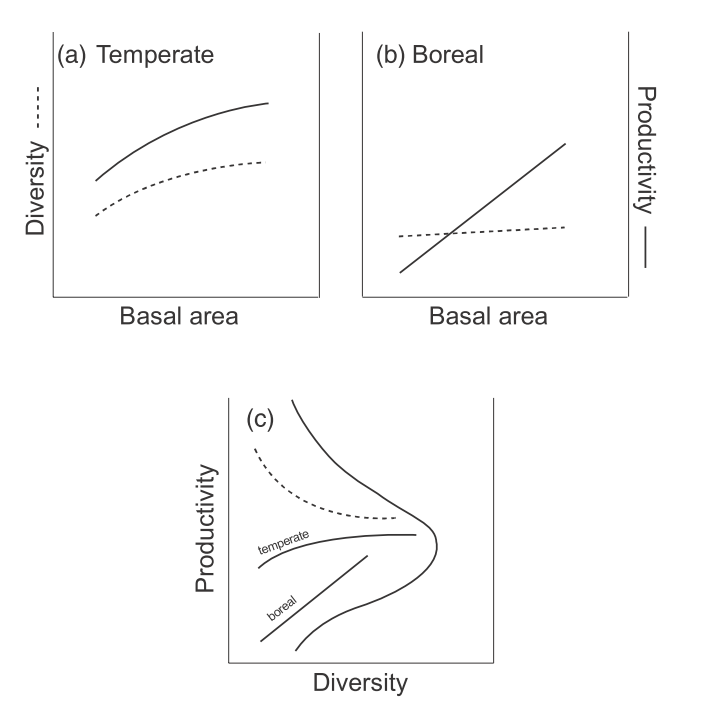 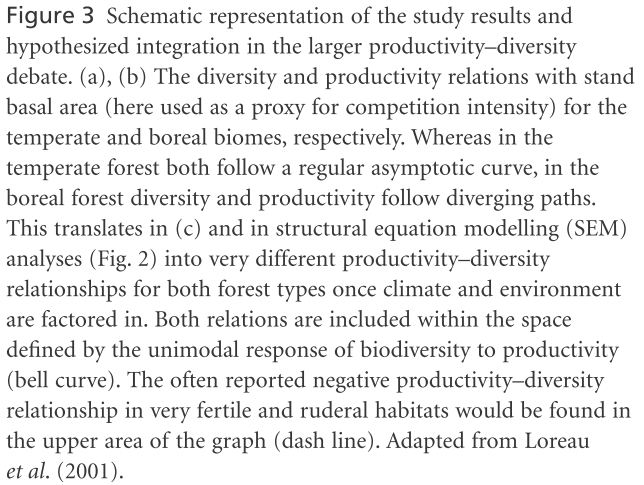 Difficile isolare l’effetto
diversità
Biodiversità-Produttività in foresta
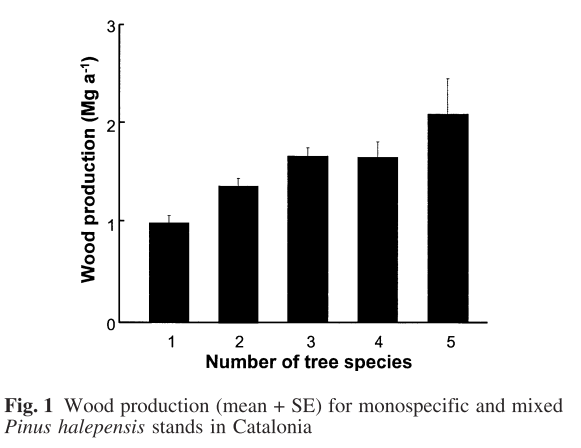 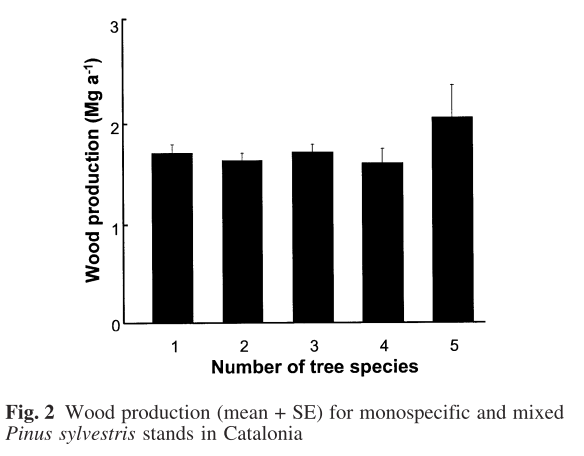 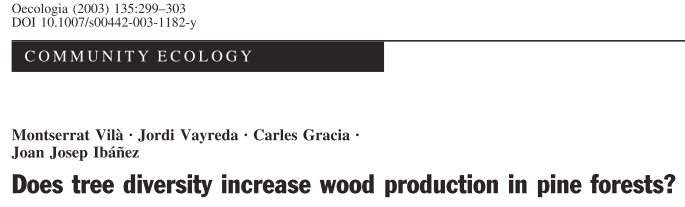 Biodiversità-Produttività in foresta
Effetto diversità specifica
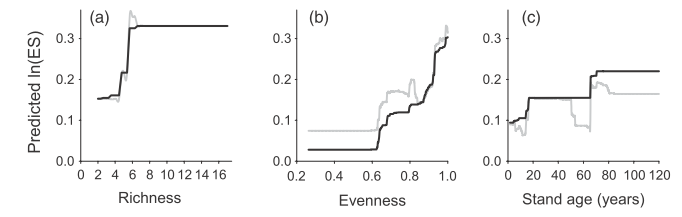 ES>0 relazione positiva
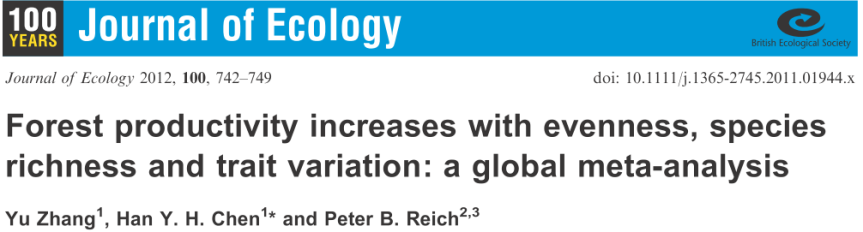 Biodiversità-Produttività in foresta
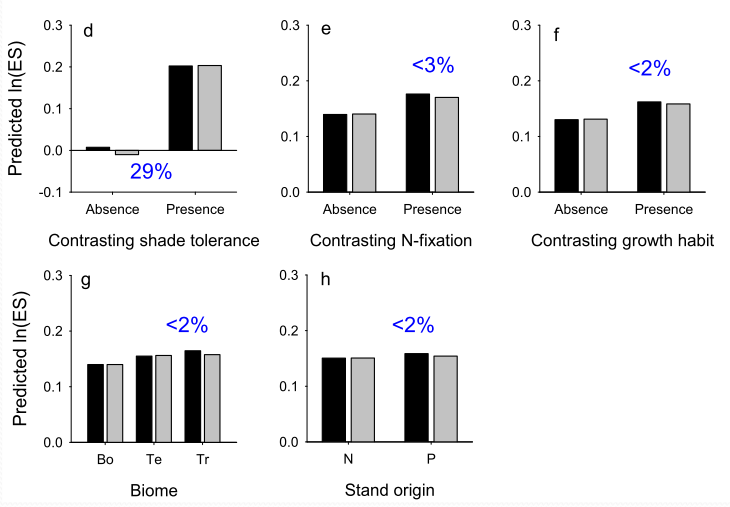 Effetto diversità dei traits
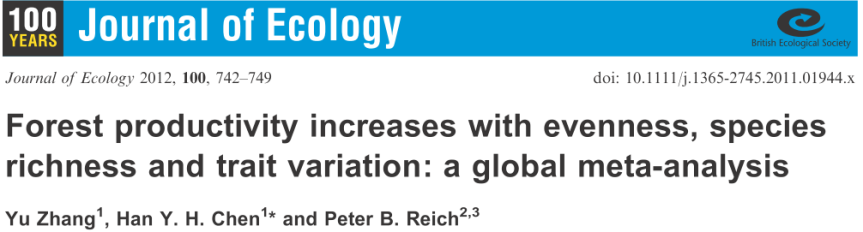 Biodiversità-Produttività in foresta
Conclusione: le foreste miste sembrano maggiormente produttive
Studi solo di osservazione lungo gradienti di diversità


Aspettiamo i risultati degli esperimenti di lungo termine
2.   Ritenzione e uso dei nutrienti
Se esistono questi meccanismi di ”niche complementarity” ci aspettiamo che in comunità più ricche le risorse vengano utilizzate in modo più efficiente
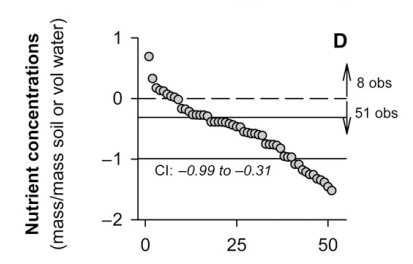 Suolo con più N
nelle comunità ricche
Suolo con meno N
nelle comunità ricche
2.   Ritenzione e uso dei nutrienti
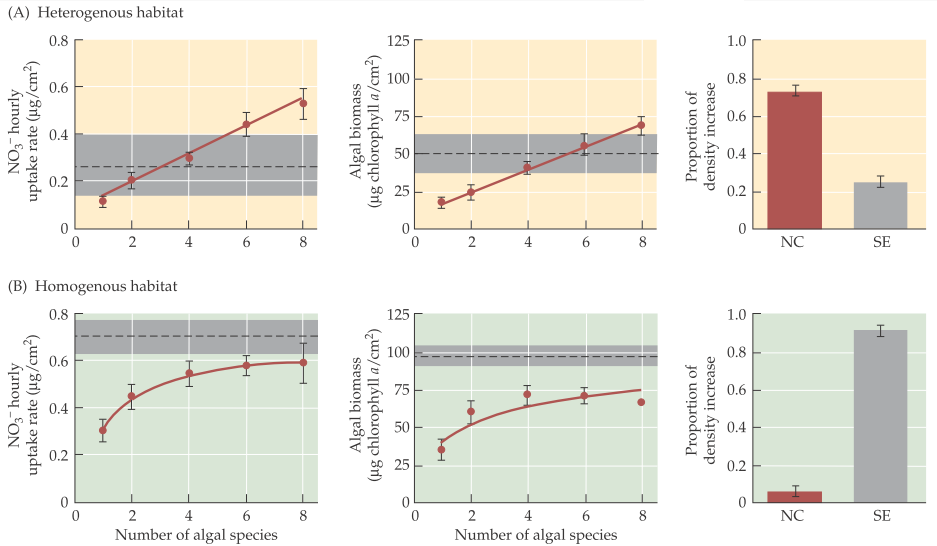 Se esistono questi meccanismi di ”niche complementarity” ci aspettiamo che in comunità più ricche le risorse vengano utilizzate in modo più efficiente
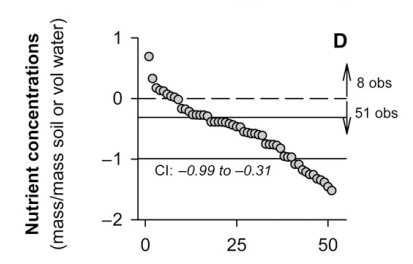 NC: niche complementarity, SE: sampling effect
3.   Diversità e stabilità
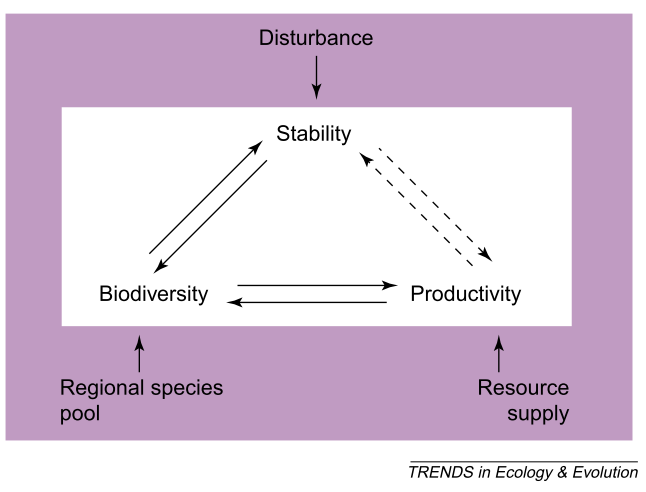 1. ”Dynamic stability”
Funzione
Tempo
3.   Diversità e stabilità
2. ”Resiliency”
3. ”Inertia”
High resiliency
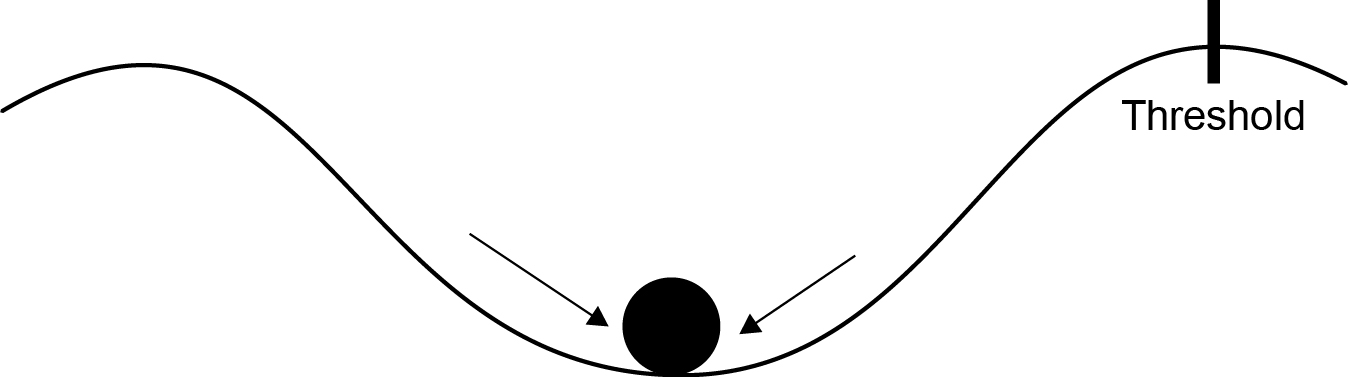 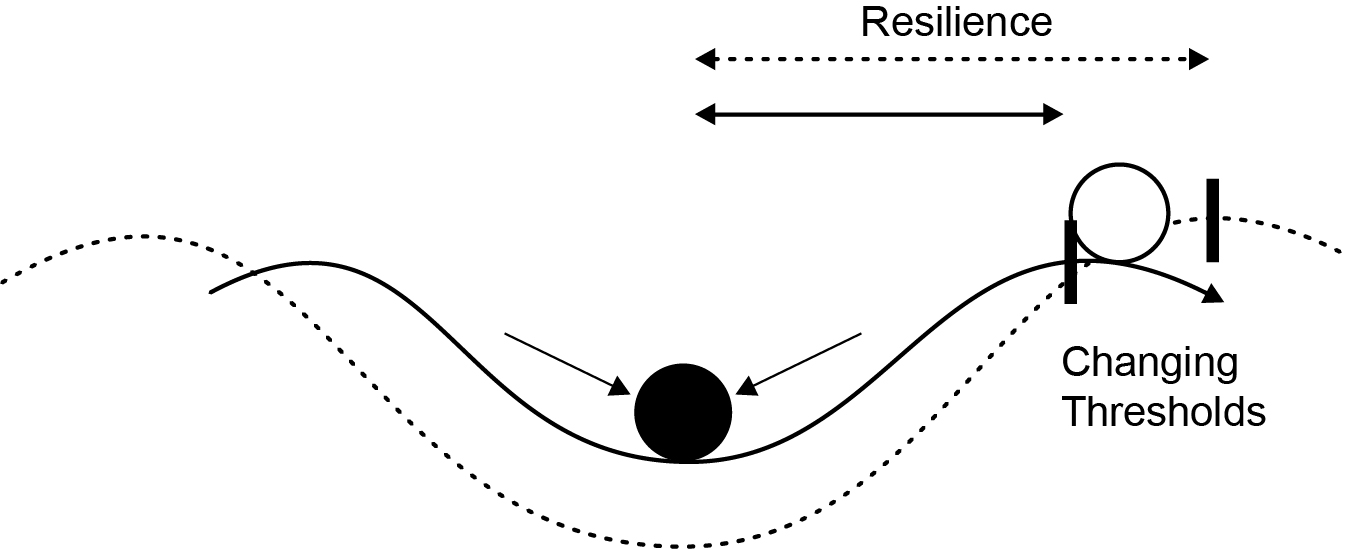 Low resiliency
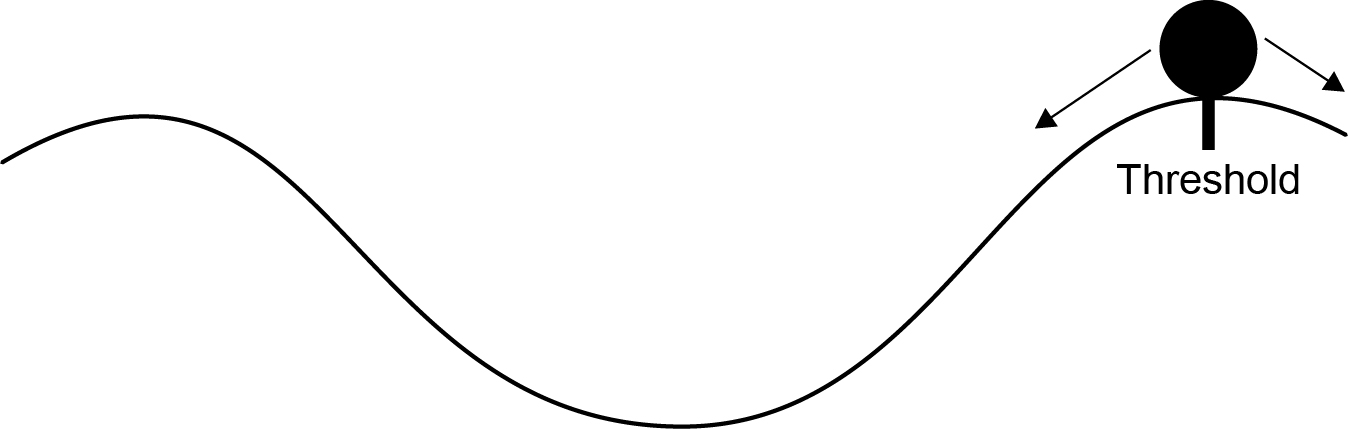 3.   Diversità e stabilità
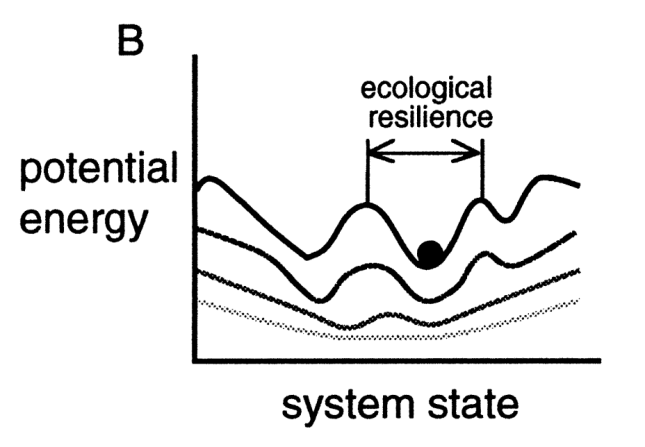 In ecosistemi poco disturbati 
esistono diversi stadi di equilibrio
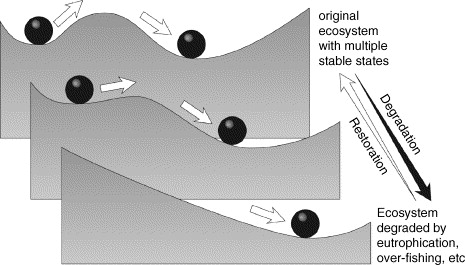 3.   Diversità e stabilità
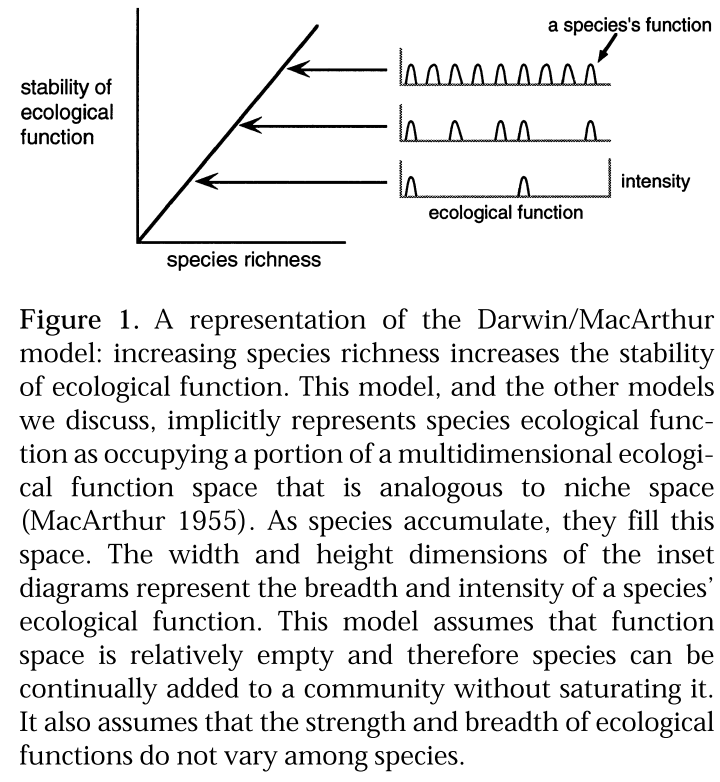 3.   Diversità e stabilità
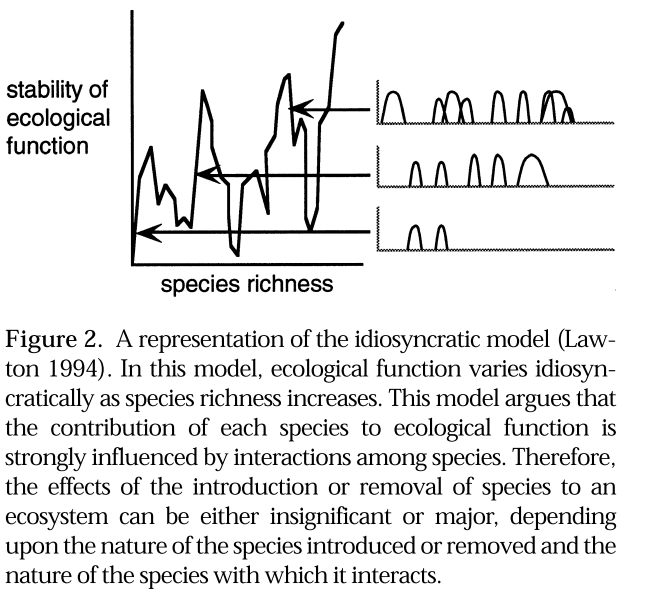 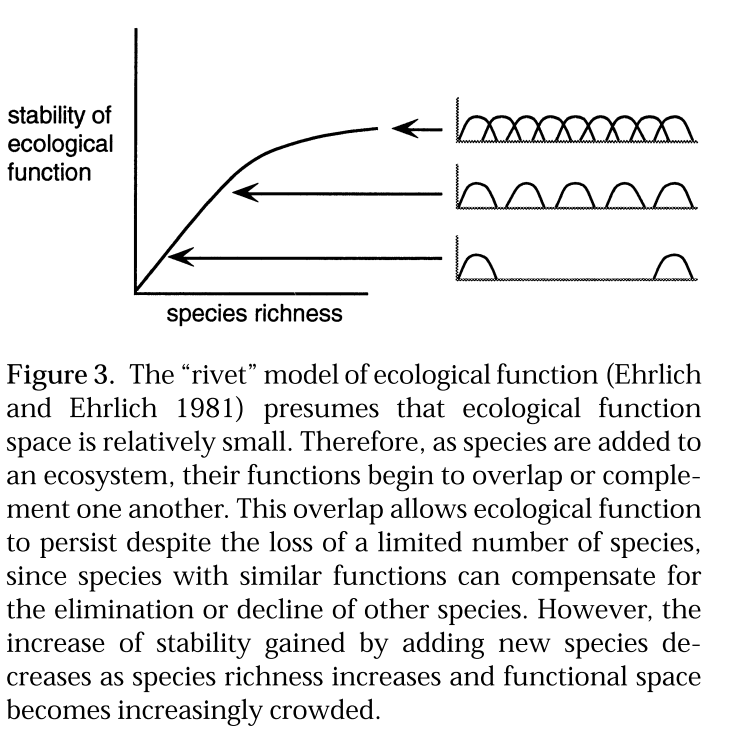 3.   Diversità e stabilità
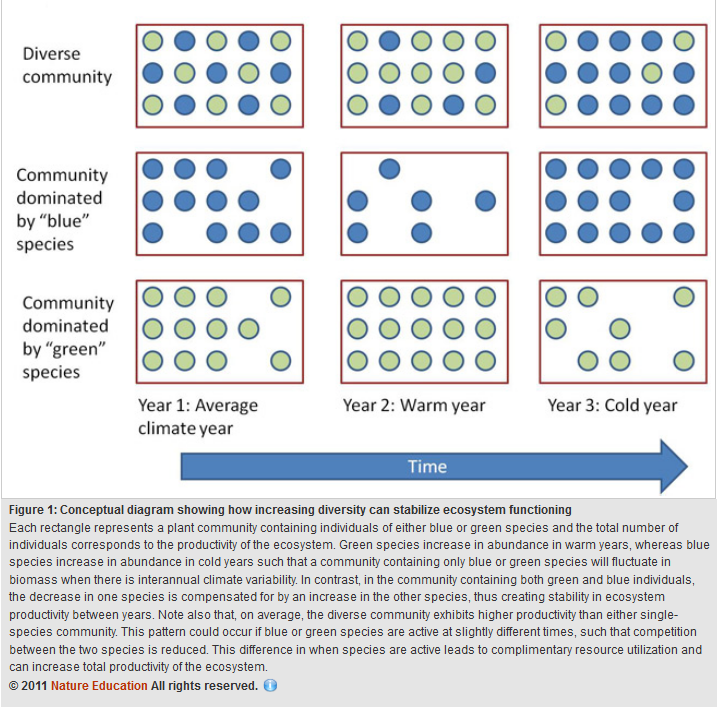 Meccanismi
Sp. cold
Sp. warm
3.   Diversità e stabilità
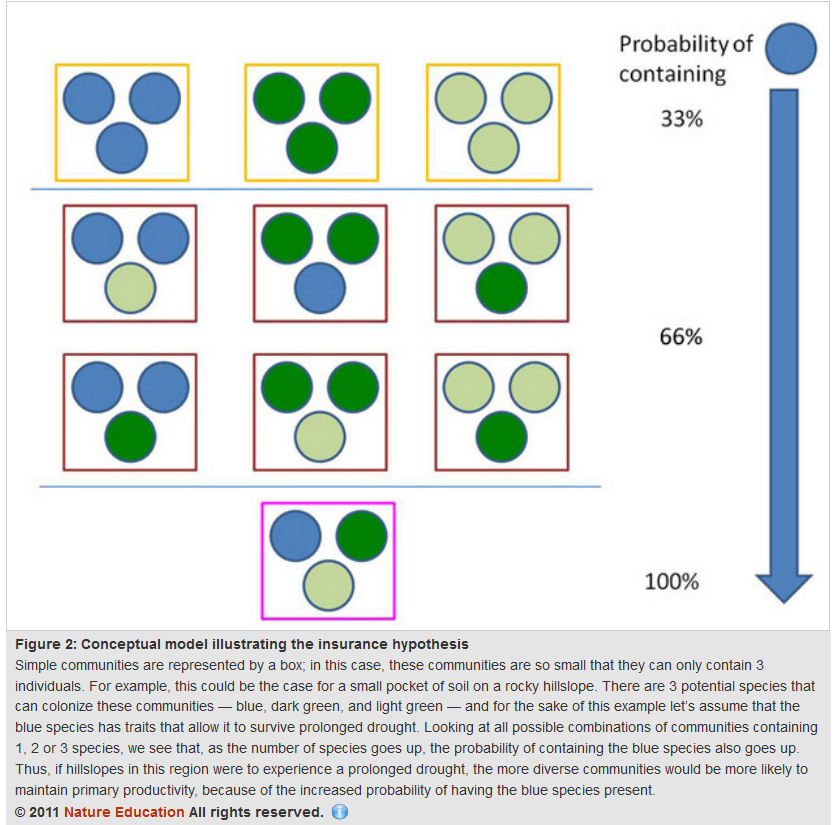 Meccanismi: ”Insurance hypothesis”
Drought resistant
3.   Evenness e stabilità
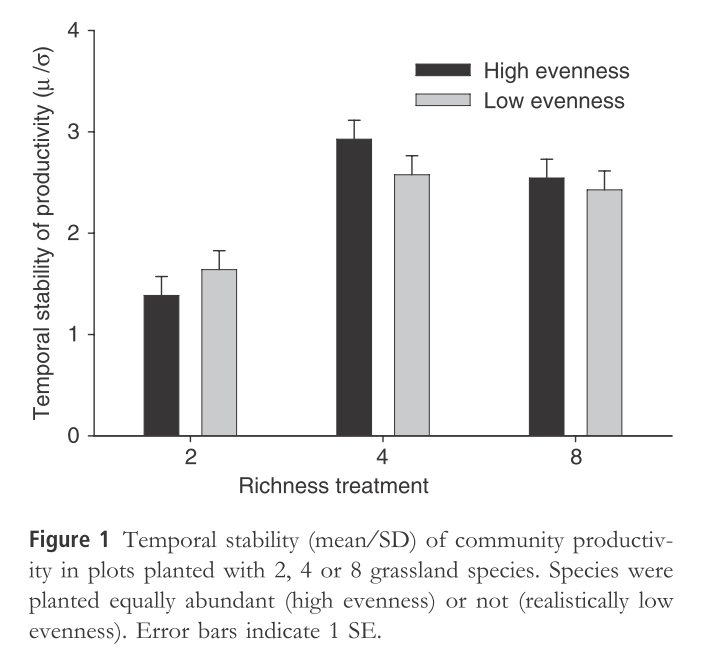 Effetto positivo sulla produttività
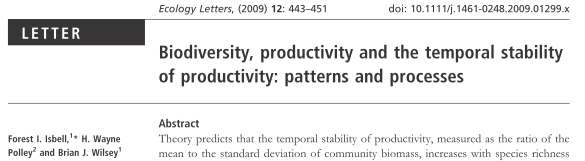 3.   Evenness e stabilità
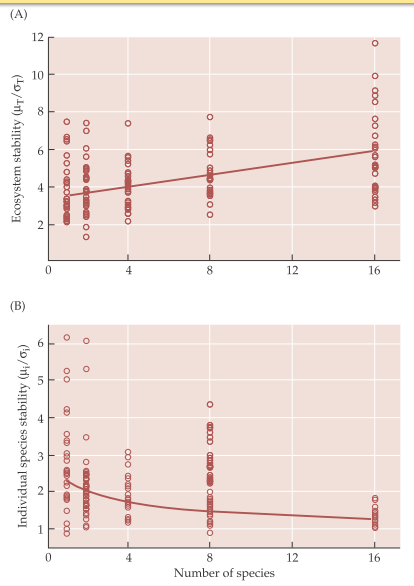 Quanto stabile è l’abbondanza delle specie?
Effetto positivo sulle abbondanze della comunità

Negativo sulla singola specie
3.   Evenness e stabilità
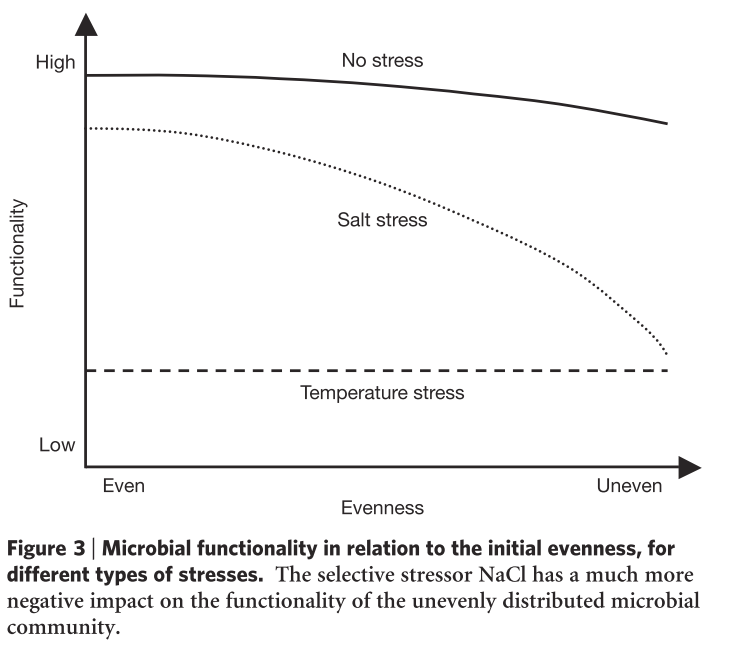 Evenness può giocare un ruolo importante nella stabilità
Perchè?
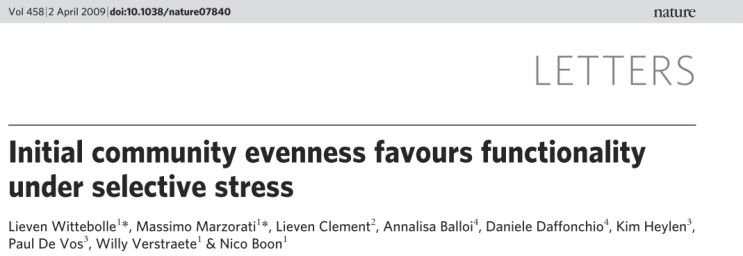 3.   Evenness e stabilità
Alta evenness
Bassa evenness
Abbondanza
Abbondanza
Tempo
Tempo
Tutta la funzione dipende da una specie
Esempi?
3.   Diversità e stabilità in foresta
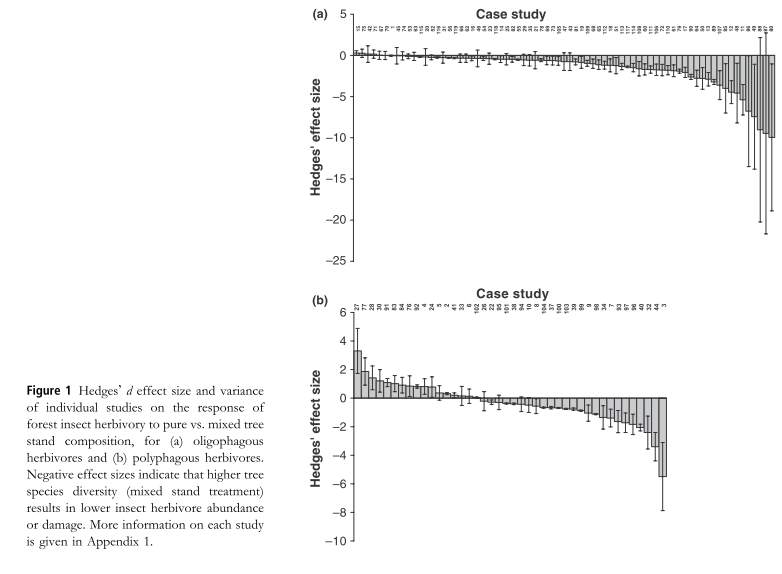 Suscettibilità agli attacchi di parassiti e patogeni
Oligofagi
Effetto positivo sull’ecosistema della foresta mista vs. foresta pura
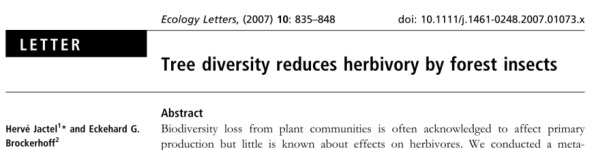 Polifagi
4.   Diversità e resistenza all’invasione
Comunità più diverse sono più resistenti?
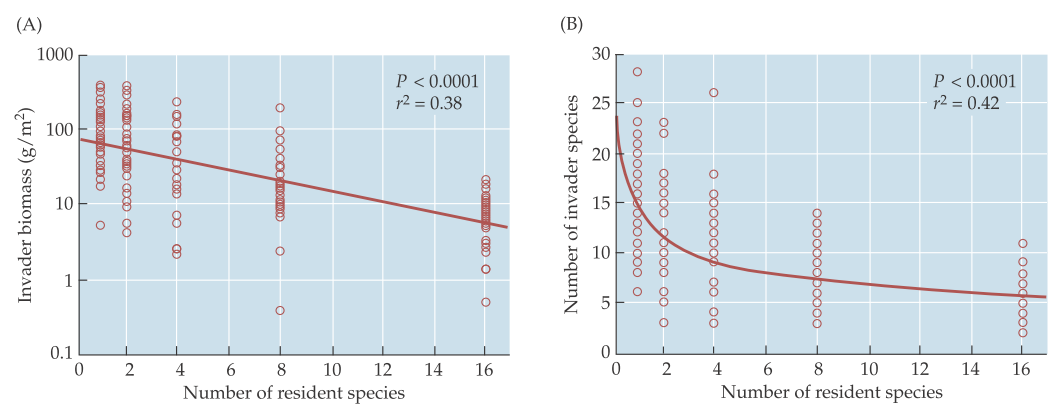 4.   Diversità e resistenza all’invasione: il problema della scala
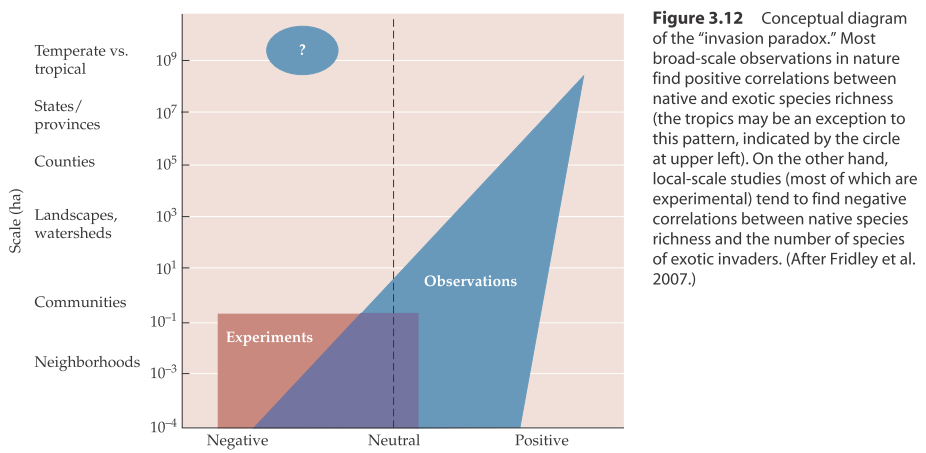 4.   Diversità e resistenza all’invasione: il problema della scala
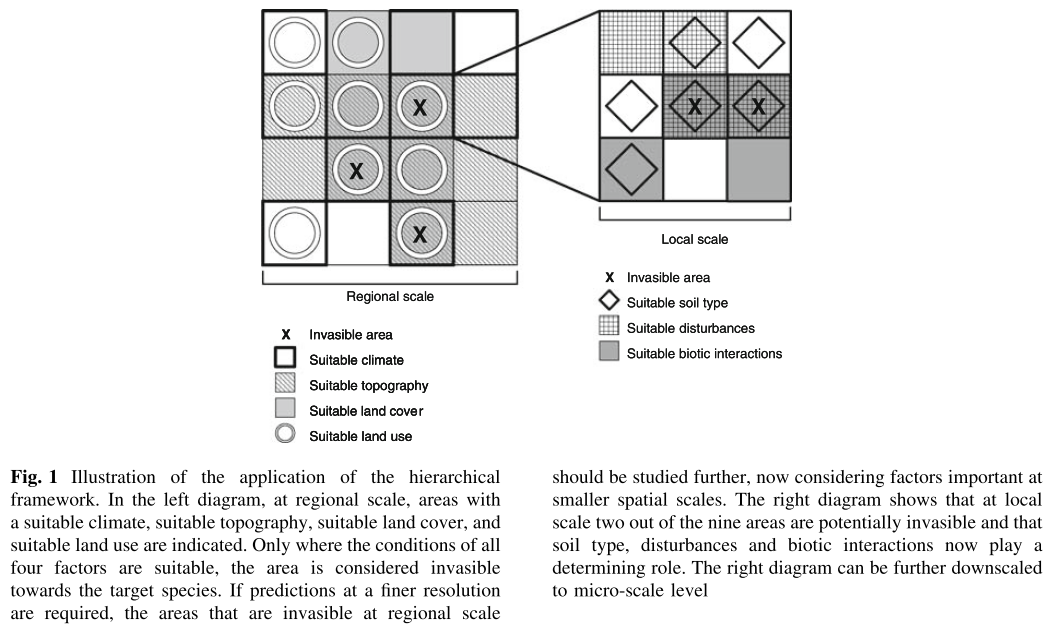 Gli ecosistemi sono multifunzionali!
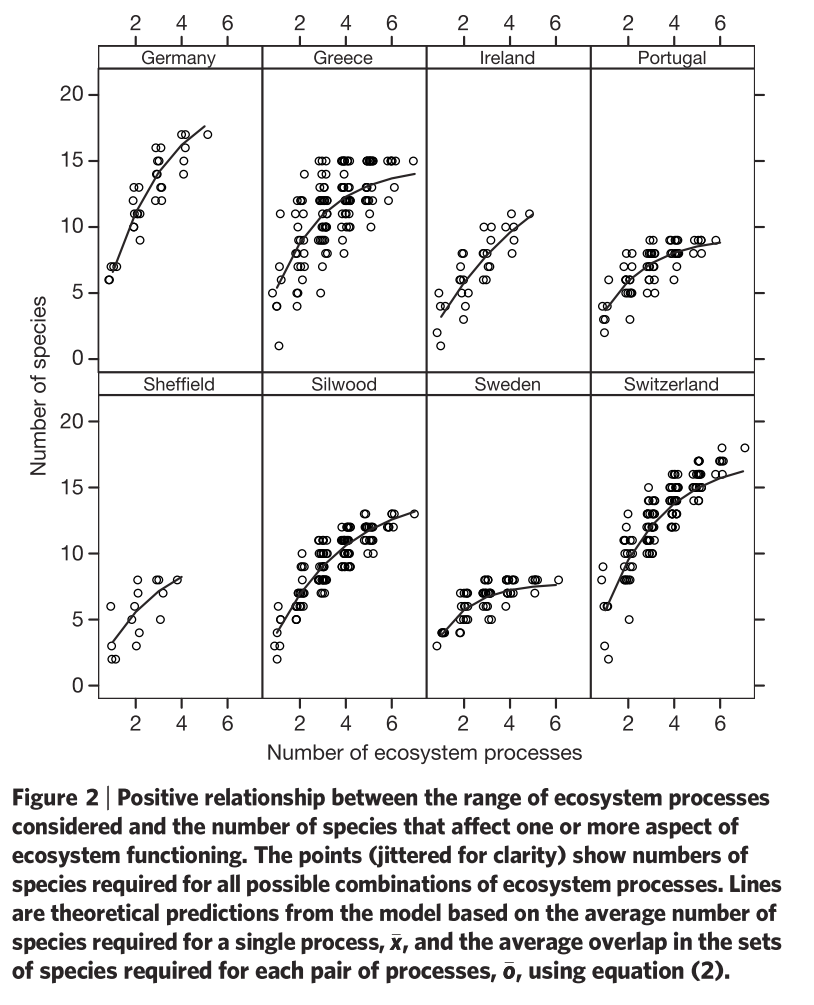 Se aumenta il numero di processi che consideraimo dobbiamo aumentare il numero di specie
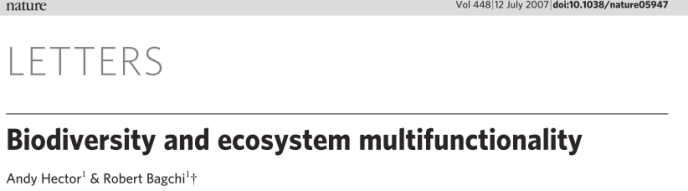 QUESTIONI ANCORA APERTE
1. Interazioni trofiche e feedback: Dicotomia fra esperimenti e complessità degli ecosistemi
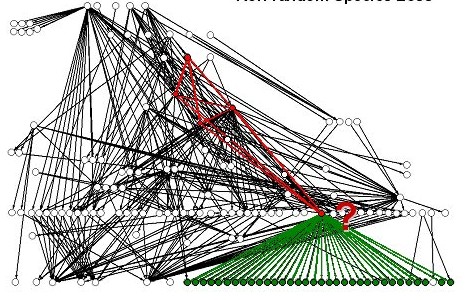 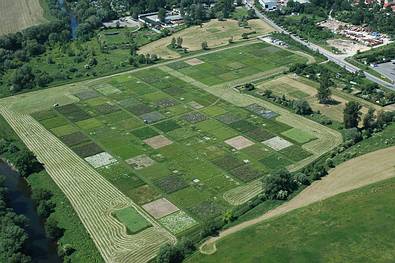 QUESTIONI ANCORA APERTE
2. ”Species extinction” vs. ”Species assembly”
Tutti gli esperimenti creano delle comunità artificiali
Nella realtà le comunità vengono impoverite (estinzione)
QUESTIONI ANCORA APERTE
3. Quanto importante è l’effetto ”biodiversità”?
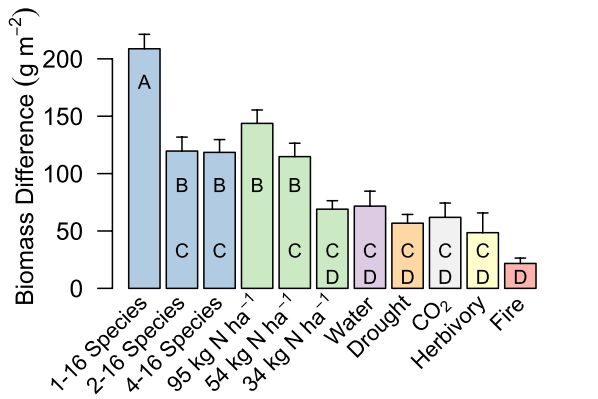 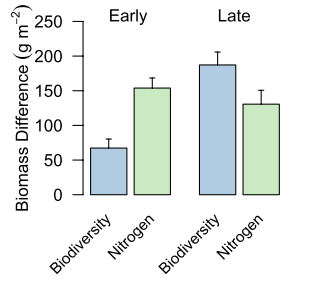 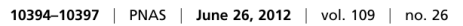 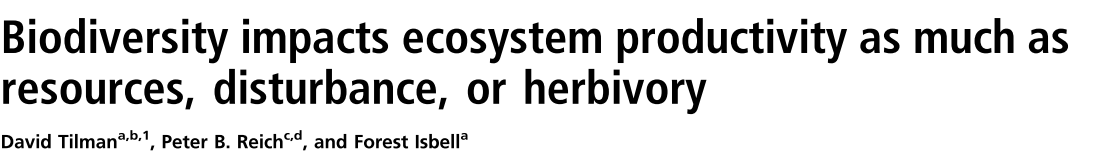 CONCLUSIONE
Effetto ”biodiversità” importante in quasi tutti gli ecosistemi

Come possiamo utilizzare questa informazione nel mondo reale?


Biodiversity-Ecosystem Functioning (BEF)



Biodiversity-Ecosystem Services (BES)
Prossime lezioni!